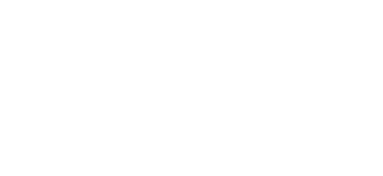 Bart is sneezing because 
he has a cold.
What’s the school subject that he can’t say?
Read and guess.
Click on the slide to check.
What’s on Monday at a quarter past nine and on Friday at twenty past eight?
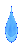 English
We have ________
What’s on Monday at twenty past eight and on Wednesday at half-past ten?
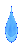 maths
We have ________
What’s on Tuesday and Thursday 
at twenty past eight ?
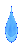 literature
We have ________
What’s on Tuesday at a quarter past nine and on Thursday at twenty-five past eleven?
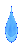 P.E.
We have ________
What’s on Wednesday at a quarter past nine and on Friday at twenty-five past eleven?
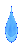 history
We have ________
What’s on Tuesday at half-past ten and on Thursday at a quarter past nine?
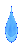 French
We have __________
What’s on Monday at twenty-five past eleven and on Friday at a quarter past nine?
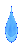 art
We have __________
What’s on Wednesday at twenty past eight and on Thursday at half past ten?
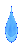 science
We have __________
What’s on Tuesday at twenty-five past eleven?
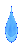 ICT
We have __________
What’s on Friday at half-past ten?
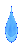 music
We have __________
Look at the timetable 
and answer the questions.
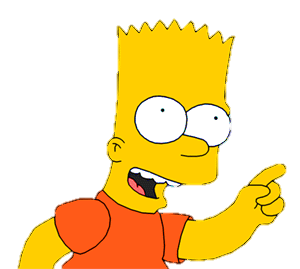 SCHOOL TIMETABLE
When do we have English?
On Monday at a quarter past nine and on Friday at twenty past eight.
CHECK
SCHOOL TIMETABLE
When do we have maths?
On Monday at twenty past eight and on Wednesday at half-past ten
CHECK
SCHOOL TIMETABLE
When do we have P.E.?
On Tuesday at a quarter past nine and on Thursday at twenty-five past eleven
CHECK
SCHOOL TIMETABLE
When do we have French?
On Tuesday at half-past ten and on Thursday at a quarter past nine
CHECK
SCHOOL TIMETABLE
When do we have art?
On Monday at twenty-five past eleven and on Friday at a quarter past nine
CHECK
SCHOOL TIMETABLE
When do we have literature?
On Tuesday and Thursday 
at twenty past eight
CHECK
SCHOOL TIMETABLE
When do we have geography?
On Monday at half-past ten and on Wednesday at twenty-five past eleven
CHECK
SCHOOL TIMETABLE
When do we have history?
On Wednesday at a quarter past nine and on Friday at twenty-five past eleven
CHECK
SCHOOL TIMETABLE
When do we have science?
On Wednesday at twenty past eight and on Thursday at half past ten
CHECK
SCHOOL TIMETABLE
When do we have music?
On Friday at half-past ten.
CHECK
SCHOOL TIMETABLE
When do we have ICT?
On Tuesday at twenty-five past eleven
CHECK
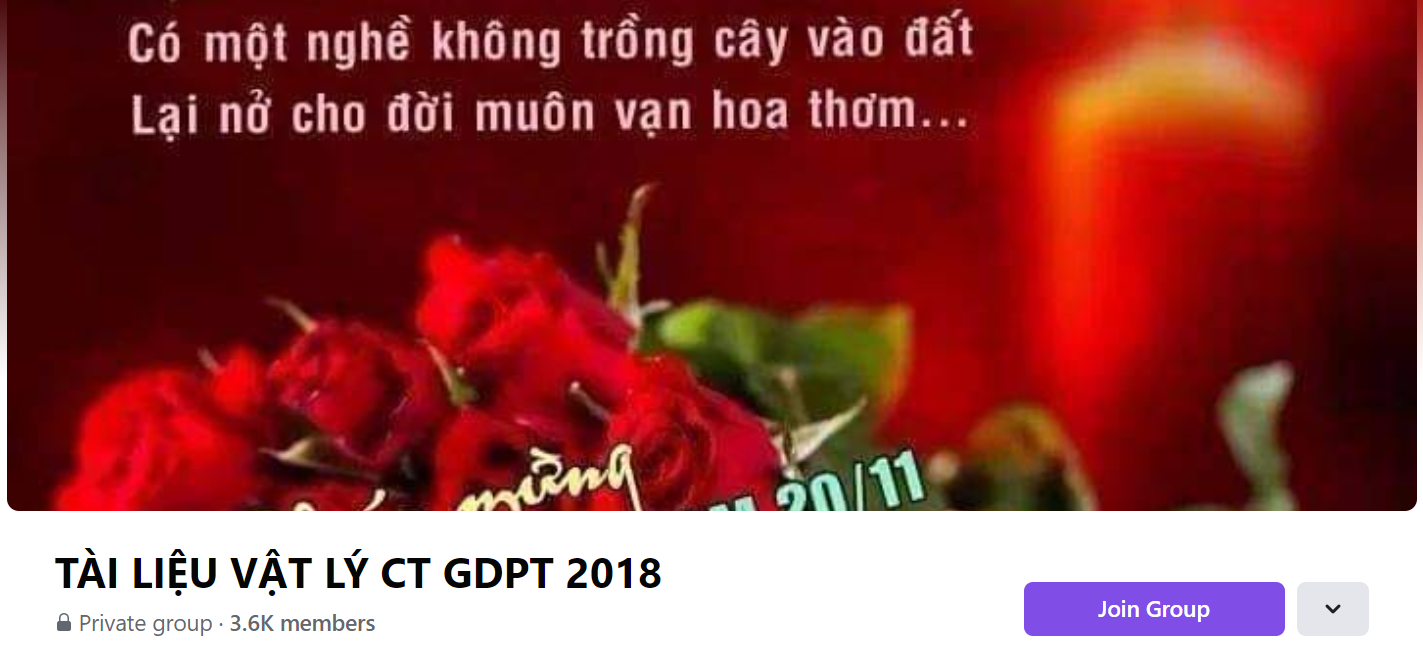 SƯU TẦM: ĐOÀN VĂN DOANH, NAM TRỰC, NAM ĐỊNH
LINK NHÓM DÀNH CHO GV BỘ MÔN VẬT LÝ TRAO ĐỔI TÀI LIỆU VÀ CHUYÊN MÔN CT 2018
https://www.facebook.com/groups/299257004355186